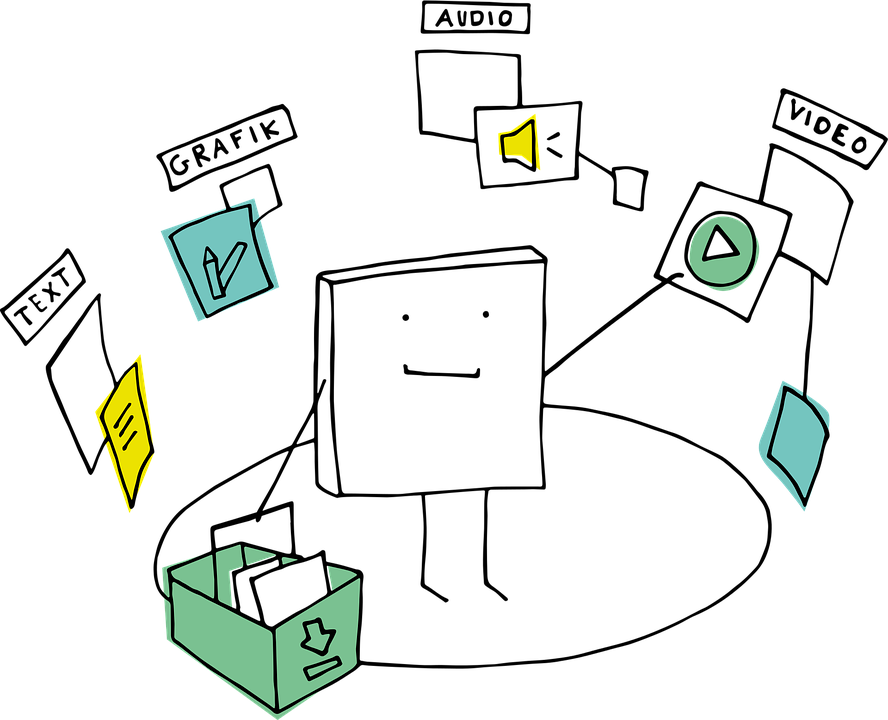 Kollaboratives arbeiten im Unterricht
eEducation Praxistage 2021 
23.03.2021

MMag. Dr. Mario Liftenegger
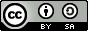 manfredsteger. Pixelchen. In: pixabay.com https://pixabay.com/de/vectors/pixelchen-ressource-oer-audio-3947916/ (20.11.2020).
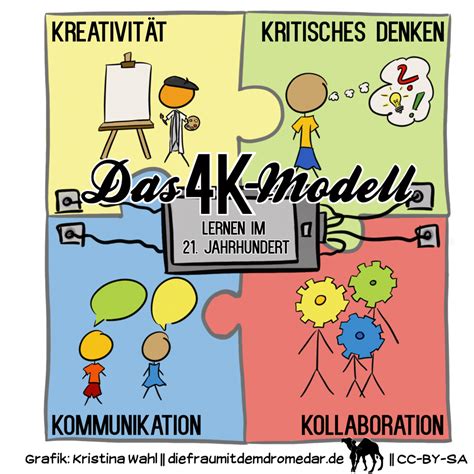 4K Modell  

Dieses Modell des Unterrichts beschreibt die grundlegenden Kompetenzen von Lernenden im 21. Jahrhundert. 
Reines Wissen tritt in den Hintergrund und die gemeinsame Bearbeitung von Inhalten und Lösung von Problemstellungen gewinnt an Bedeutung. 
Lernen kann nun zeit- und ortsunabhängig stattfinden.
4K Modell  

Dieses Modell hält aber auch fest, nicht denselben Unterricht mit digitalen Medien zu machen wie ohne sie. 
Ziel sollte ein Konzept sein, in dem digitale Lernmittel individuell genutzt werden und in dem Kompetenzerwerb und Wissenserwerb einander ergänzen.
Kollaboratives und Kooperatives Lernen

Kooperativ bedeutet, dass arbeitsteilig an einem gemeinsamen Projektziel gearbeitet wird. 
Kollaborativ bedeutet, dass gemeinsam an einer Aufgabe gearbeitet wird. Es ist also eine enge Art der Zusammenarbeit.  
Bei beiden Arbeitsweisen liegt die Verantwortung für den Lern- und Arbeitsprozess bei den SuS.
Etherpads

CryptPad – Verschlüsselte Variante; Daten werden nicht gelöscht 

Pad vom Datenschutz-Kollektiv Systemli – wird nach einem Tag, 30 Tagen oder einem Jahr gelöscht

ZUMpad – nach einem halben Jahr werden die Daten gelöscht 

LISUM Pad

Etherpad des Deutschen Bundesjugendrings – wird nach einem Tag, 30 Tagen oder einem Jahr gelöscht

Etherpad von freifunk.net
Digitale Boards

FLINGA – Whiteboard und Kartenabfrage zum kollaborativen Arbeiten. Anmeldung nur von der 	     erstellenden Person erforderlich. 

Scrumblr – Notizen können kollaborativ mittels Klebezettel auf eine Taskboard geklebt 		         werden. Hat seinen Ursprung in der Projektmanagement Methode „Scrum“.  

Scrumlr – Vorab gestaltete Pinnwände mit unterschiedlichen Methoden (Start/Stop/Continue, 	      oder Positiv/Negativ usw.). Man kann auch zwischen einzelnen Phasen (Sammlung 	      von Ideen, Bewertung usw.) wechseln. 

Wbo – Online Whiteboard, dass sich sehr gut als „Icebreaker“ im Unterricht eignet.
Mindmaps 

Mindmaps visualisieren und strukturieren Ideen. 
Nach der Sammelphase der Ideen lassen sich diese strukturieren, hierarchisieren aber auch kategorisieren. 

kits map

Mind42

mind-map-online

Mindmeister
Quellen

Blume Bob, Abc der wissensdurstigen Mediennutzer. Hamburg 2019. 
Digitaler Freischwimmer (Hg.), Kollaboratives Schreiben. In: Digitaler Freischwimmer. Online Tools für die Lehre. https://www2.tuhh.de/zll/freischwimmer/kollaboratives-schreiben-2/ (29.01.2021). 
Franke Stan, Das Social Media Prisma 2017/2018. In: ethority.de https://ethority.de/social-media-prisma/ (3.9.2020). 
Heusinger Monika, Lernprozesse digital unterstützen. Ein Methodenbuch für den Unterricht. Weinheim 2020. 
Hirsch Nele, Tools und Ideen zum kollaborativen schreiben. In: EBILDUNGSLABOR https://ebildungslabor.de/blog/padmethoden/ (3.9.2020). 
k.A., Kollaboratives Schreiben – 4 praktische Tools für Schule & Unterricht. In: unterrichten.digital. https://unterrichten.digital/2020/06/25/kollaboratives-schreiben-unterricht/ (3.9.2020).
Quellen

Karlhuber Stefam/Wageneder Günter/Freisleben-Teutscher Christian F., Einsatz kollaborativer Werkzeuge. Lernen und Lehren mit webbasierten Anwendungen. In: Ebner M. und Schön S. (Hg.), Lehrbuch für Lernen und Lehren mit Technologien. https://l3t.tugraz.at/HTML/kollaboration/1377601452einsatz-kollaborativer-werkzeuge/ (3.9.2020). 
Moch Thomas, Kollaborative Digitale Tools. In: Lernsachen. https://lernsachen.blog/workshops/kollaborative-digitale-tools/ (3.9.2020). 
Pölert Hauke, Das SAMR Modell: Simples, aber anschauliches Modell für Digitalisierung in der Schule. In: unterrichten.digital https://unterrichten.digital/2018/01/23/samr-modell-digitalisierung-schule/ (26.01.2021). 
Wahl Kristina, Das 4K-Modell. In: schule-in-der-digitalen-welt.de https://schule-in-der-digitalen-welt.de/wp-content/uploads/2020/04/DFmdD_4K-Modell_Credits_transparent_neu-1024x1024-1.png (26.01.2021). 
Warkentin Nils, Kollaboratives Arbeiten: Tipps für Teams. In: karrierebibel.de. https://karrierebibel.de/kollaboratives-arbeiten/ (3.9.2020).